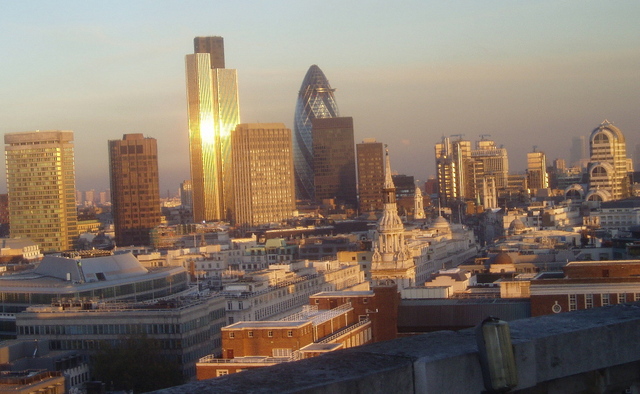 Areas of London
City
City is the oldest area of London
City is the largest financial center
There is St. Paul's Cathedral ,St Bridge Church, one of the oldest churches of London, the London Tower, ruins of an ancient city wall the Museum of London
Westminster
Westminster is paradise for the tourist, after all basic sights of London here are concentrated. (Buckingham palace, Big Ben on a tower of the Building of Parliament; and Westminster Abbey).
Soho
Soho- perhaps, the most picturesque and brisk quarter of London. It is the center of night life, area of pubs, restaurants and discos.
Chelsea
Chelsea it is a magnificent  residential zone directly in megacity heart.
Notting Hill
Notting Hill is a prestigious and expensive area
It is well-known for an annual Brazilian Carnival. It is the largest carnival in Europe
In Notting Hill there is a flea market of Portobello largest in Europe
Knightsbridge
Knightsbridge it is known for the shops and boutiques. Here the most expensive boutiques of the most prestigious marks of the world are located.
Thanks for attention 